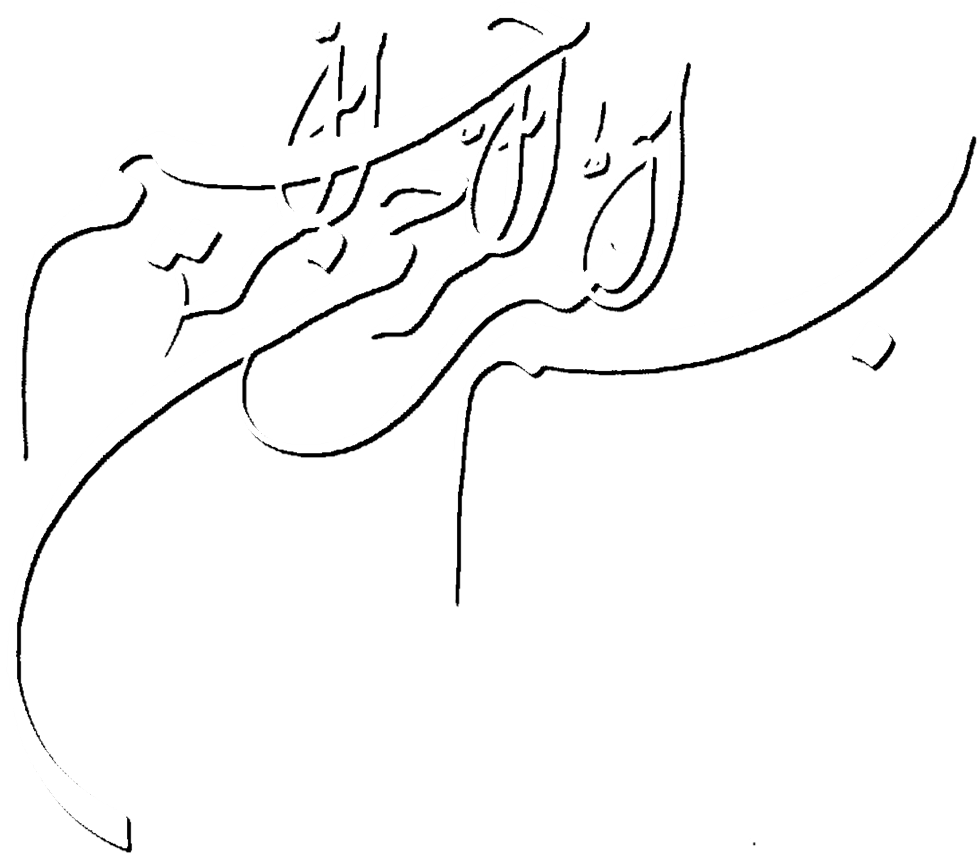 موضوع :آزمون هاي کوته پاسخاستاد:آقاي دكتر منفرديگردآورندگان :دانشکده علوم قرآنیسال تحصيلي :90-89
شباهت این نوع آزمون با آزمون های تشریحی آن است که در هر دو آنها صورت سوال تهیه می شود و جواب آنها را آزمون شونده تهیه می کند. تفاوت: جواب سوال های آزمون های کوته پاسخ آنقدر مختصر است که بطور کلی آن را از تشریحی جدا می سازد.
تعریف: از مجموعه ای سوال مختصر که غالبأ برای سنجش هدف های آموزشی سطح پایین طرح می شوند ، تشکیل می یابد. در واقع از آزمون شونده می خواهند تا کلمه، عبارت، عدد یا علامتی را در پاسخ به یک سوال یا تکمیل یک جمله بنویسد.
انواع آزمون های کوته پاسخ
1-پرسشی: مرکز استان مازندران کجاست؟2-کامل کردنی: ...=4+2                                3-تشخیص یا تداعی: بعد از نام هر استان، مرکز آن استان را بنویسید:خراسان...
کاربرد آزمون های کوته پاسخ:
1- برای اندازه گیری هدف های شناختی سطوح پایین، به ویژه دانش یا معلومات مفید هستند.
2- تفسیر ساده اطلاعات و کاربرد قواعد، مثلأ شمارش تعداد هجاهای یک کلمه
3-حل کردن مسائل عددی در ریاضیات و علوم
4- دستکاری نمادهای ریاضی و حل کردن معادله های ریاضی و شیمی
ایبل معتقد است: سوال های آزمون های کوته پاسخ به طور عمده با کلمات و اعداد سروکار دارند. مثل اسامی اشخاص، مکان ها، اشیاء و...
محاسن:1- سهولت تهیه سوال ها و تصحیح پاسخ ها2- اجرای آسان آزمون 3- تقلب را کاهش می دهد4- حدس کورکورانه وجود ندارد مثلأ: صحیح غلط50درصد-4 گزینه ای 25 درصد- اما کوته پاسخ 0
معایب:1- برای سنجش هدف های سطح بالا نمی توان از آن استفاده کرد.2- تشویق یادگیرندگان به حفظ کردن اطلاعات جزئی و بی اهمیت.3- دقت و سرعت تصحیح و نمره گذاری نسبت به آزمون های عینی کم است.
قواعد تهیه سوال های کوته پاسخ :1-جدول مشخصات تهیه کنید و سوال های آزمون را با توجه به جدول مشخصات بنویسید.2- هر سوال باید موضوع مهمی را شامل شود.3- صورت سوال را کاملأ روشن بنویسید به گونه ای که به پاسخ مشخص و معینی نیاز داشته باشد.4- صورت سوال را از روی مطالب کتاب عینأ نقل نکنید.5- سوال هایی که پاسخ های آنها اعداد هستند، واحد مقیاس . میزان دقتی را که در محاسبات باید رعایت شوند مشخص کنید.6-در سوال هایی کوته پاسخ کامل کردنی، تنها کلمات و عبارات مهم را حذف کنید.7- در سوال های کوته پاسخ که برای ارزشیابی تحصیلی بکار می روند تعداد زیادی جای خالی منظور نکنید.8- جای خالی را همواره یک اندازه تعیین کنید....
ایبل: سوال هایی که مربوط به محاسبات عددی می شود آزمون های«مسائل عددی» می نامد.امتیاز مهم این آزمون ها : در موقعیت های تازه کاربرد و توانایی فهم و کاربستن آزمون شوندگان را مورد سنجش قرار می دهد.
قواعد تهیه سوال های مسائل عددی:1- تا حد امکان از اعداد ساده استفاده کنید.2- مسائلی را طرح کنید که دارای جواب صحیح هستند.3- اگر لازم است واحد اندازه گیری را نشان دهند.4- مسائل پیچیده و چندرسانه ای را به تعدادی یک مرحله ای تقسیم کنید.
با تقدير و تشكر از استاد گرامي